Welcome to the May Roundtable!
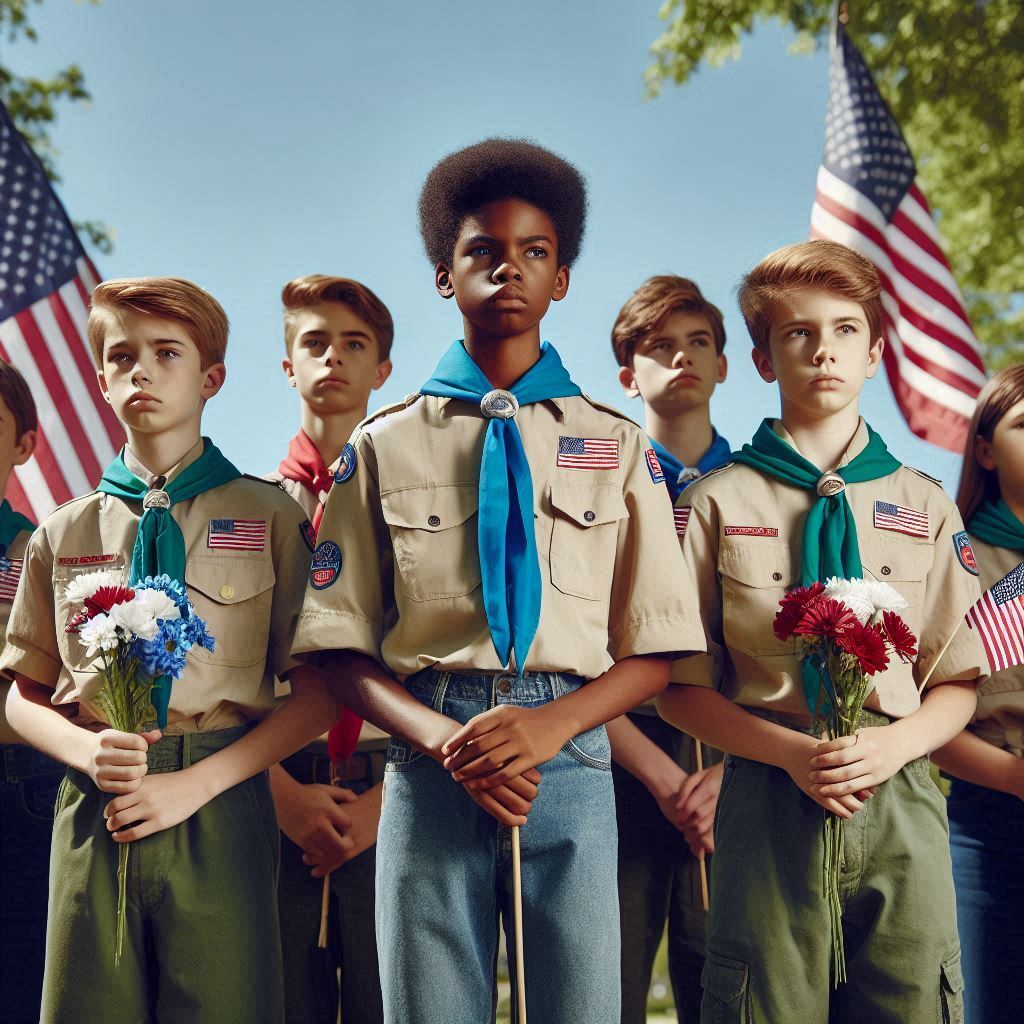 The Outdoor Code
As an American, I will do my best to – Be clean in my outdoor manners. Be careful with fire.Be considerate in the outdoors.Be conservation minded.
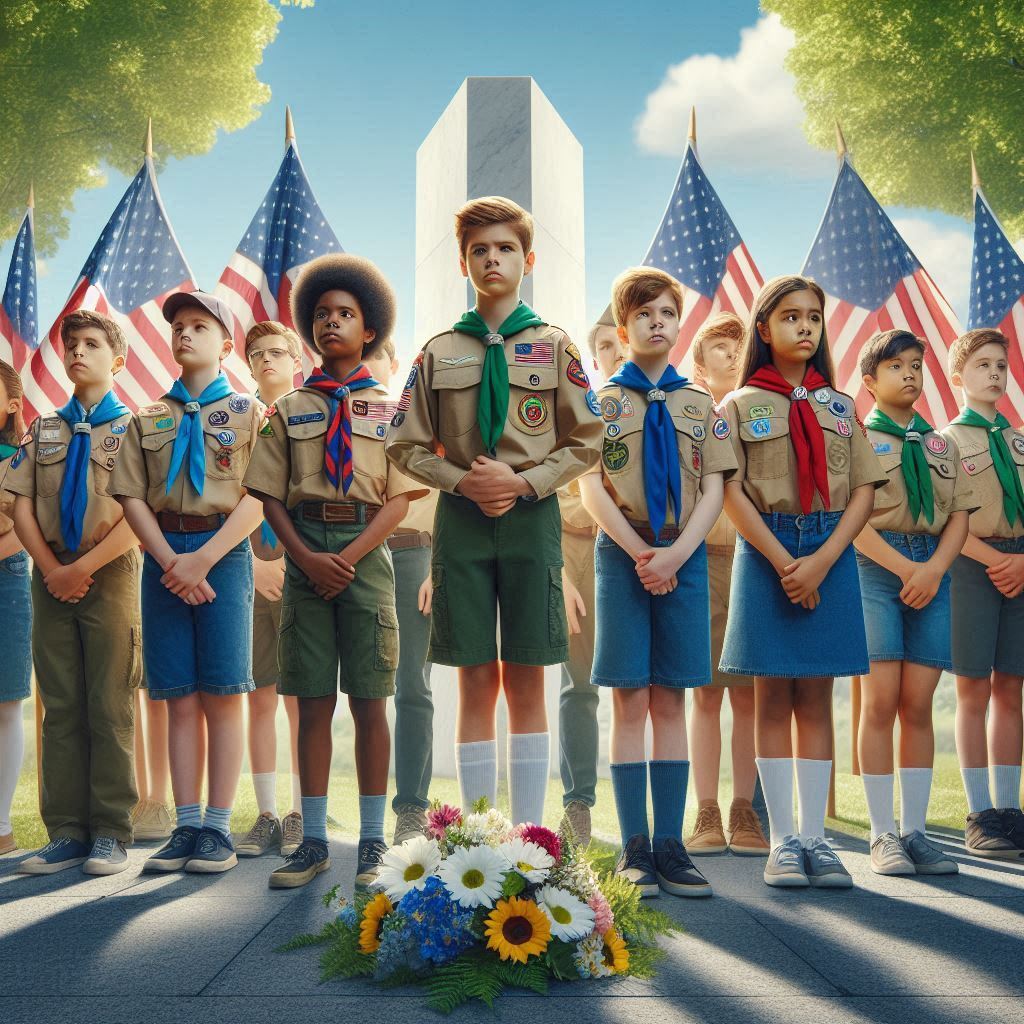 TONIGHT’S AGENDA
6:30-7:00: Sign-In and networking.  
 
7:00-7:15:  Combined Opening in the Auditorium:
Flag presentation, oath & law & Outdoor Code.
Scouter of the Month presentation 
 
7:15-7:50: 
Combined program May Mental Health Month PAUSE for Neurodivergence 
Pack and Troop Mail, coffee and cookies in the Lobby.
Breakouts: 
Merit Badge Counselor Training in Classroom 111.
OA Meeting in the Youth Hall (Room 127).
 
7:50: Combined closing: 
Cubby Bear award & sleeping bag awarded
Door prizes. 
Scoutmaster’s Minute, and benediction.